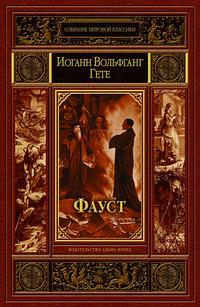 Трагічне кохання Фауста і Маргарити
Мета:розкрити образ Фауста у коханні до Маргарити; поглиблювати уміння аналізувати літературні образи;розвивати навички логічного мислення, творчі здібності, формувати світогляд учнів.
Скропляючись в ясній росі надій,Кохання біль у серці защеми! Й.В. Ґете, “Фауст”
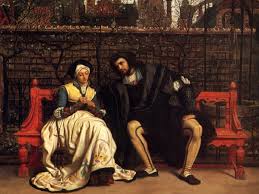 Робота з епіграфом
Яким чином слова епіграфа пов’язані  з долями героїв трагедії “Фауст”?
Як ви думаєте, що підказують нам слова епіграфа?
БесідаЯк у трагедії з’являється Маргарита?Яку мету переслідував Мефістофель?Згадайте, коли Фауст вперше побачив Маргариту?Які риси героїні підкреслює автор цією сценою?Чи можна Маргариту вважати святенницею?
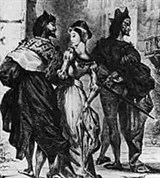 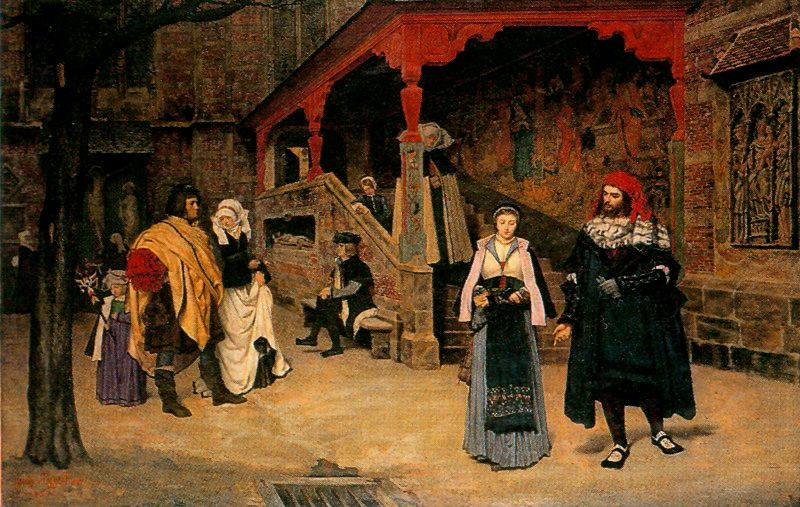 Мозковий штурм
Враження Фауста від Маргарити
      “Їй – богу, чарівне дитя! Таких не бачив за все життя. Цнотлива, скромна – ангел кругом, і трохи з перцем заразом. Корали уст, рум’янець щік- я не забуду їх повік! Очиці опустила вниз- аж серце пройняла наскрізь. А як відрізала мені…Я в неї просто в полоні”.
Враження Маргарити від Фауста
    “ Такий у нього пишний вид, одразу знать вельможний рід – це мов написано на чолі, а то б не давав собі так волі”.
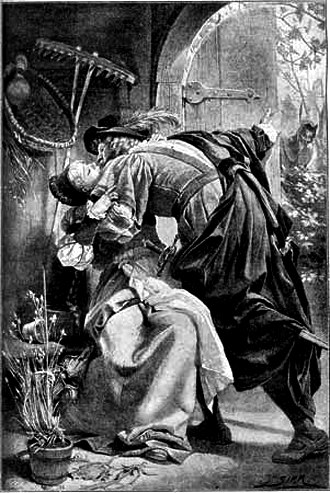 Прокоментуйте слова Маргарити:“О голубе, я так тебе люблю, що воленьку у всім твою волю; для тебе я такого вже зробила, що більш зробить, здається, і несила”.
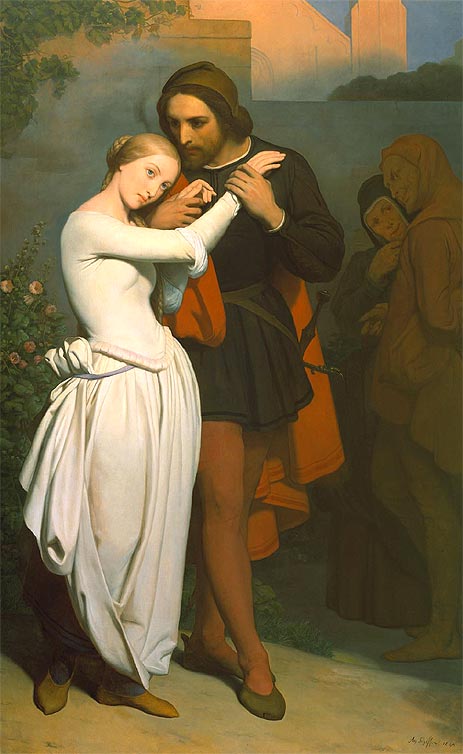 Гріхи Маргаритидала                            винна                            втопиласнодійне                    у смерті                       дитинуматері                         брата
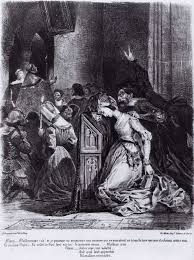 Проблемні запитання
Як, на вашу думку, що зламало Маргариту?
Яким був вирок суду?
У чому трагізм ситуації Маргарити?
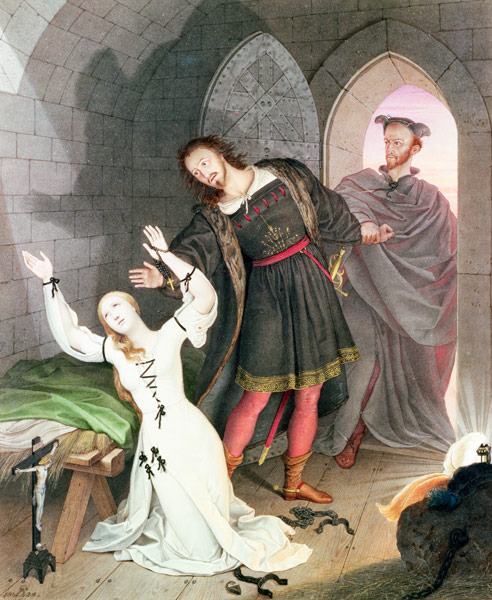 Сцена “В’язниця”- Хто з героїв є центральною фігурою цієї сцени?- Як поводиться безумна героїня у в’язниці?-  У який момент до Маргарити повертається свідомість?-  Чи звинувачує героїня у чому – небудь Фауста?-  Який заповіт вона дає Фаусту?-  З якою метою Фауст прийшов до в’язниці?-  Чому героїня відмовляється від втечі? -  Якими були останні слова Маргарити? Чому?
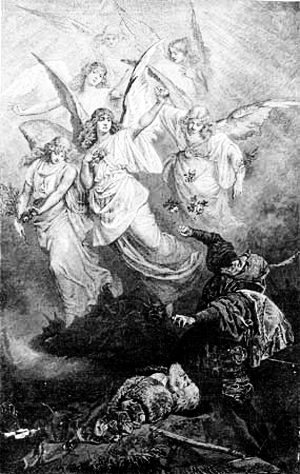 Проблемне питання
У кінці твору  Мефістофель впевнений, що Маргарита потрапить до пекла, і тому він промовляє: 
“ Рокована!” 
Але голос із неба відповів: 
“ Врятована!” 
Як можна тлумачити такий кінець?
Який ваш вирок Маргариті?
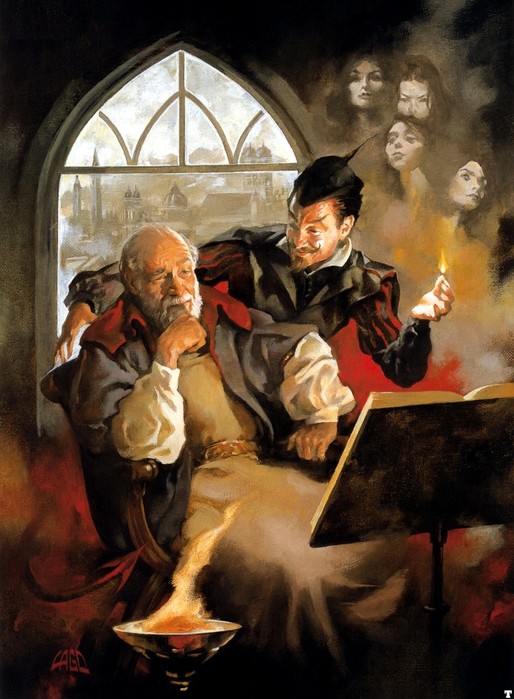 Домашнє завдання:підготувати повідомлення,реферат або презентацію “Образ Фауста в мистецтві”